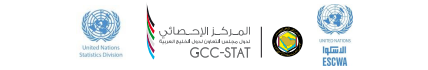 Islamic Finance Task Team (IFTT)


Results of the Global Consultation
General recommendations

Joint Workshop on Statistical Treatment of Islamic Finance in National Accounts and External Sector Statistics and Experimentation and Testing of new recommendations in GCC countries

14-16 March 2022
1
R-Topic 01
R-Topic 04
IFTT research topics
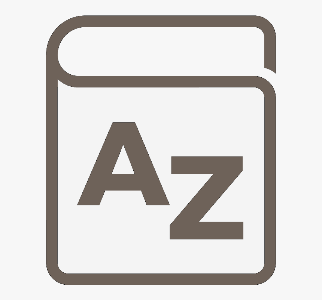 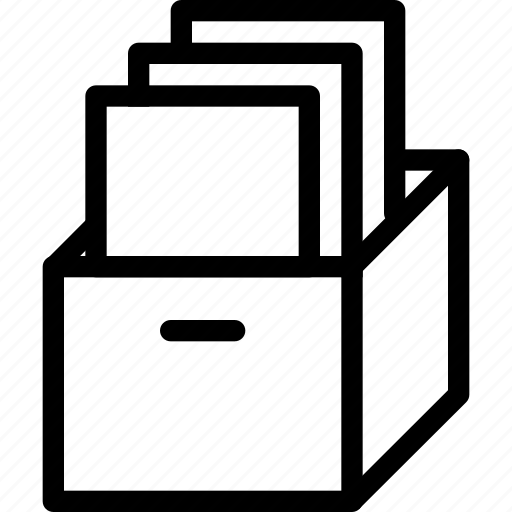 Terminology for the investment income for Islamic deposits, loans and debt securities
Classification of Islamic financial instruments and corresponding investment income
3 issues
2 issues
R-Topic 02
R-Topic 05
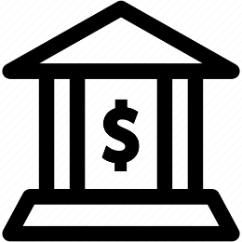 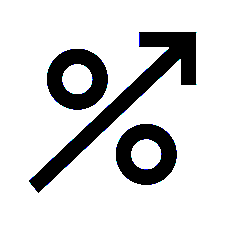 Sectorization and output of Islamic financial entities
Reference rates and terminology to calculate Islamic FISIM
4 issues
6 issues
R-Topic 03
R-Topic 06
Economic ownership of non-financial assets related to sales, lease, and equity financing which are legally owned by Islamic financial corporations
Islamic Insurance (Takaful and Retakaful)
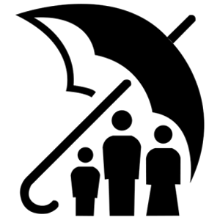 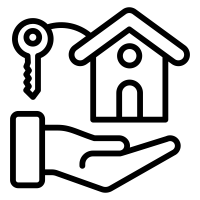 2 issues
3 issues
General recommendations to account for Islamic finance activities
General recommendations:
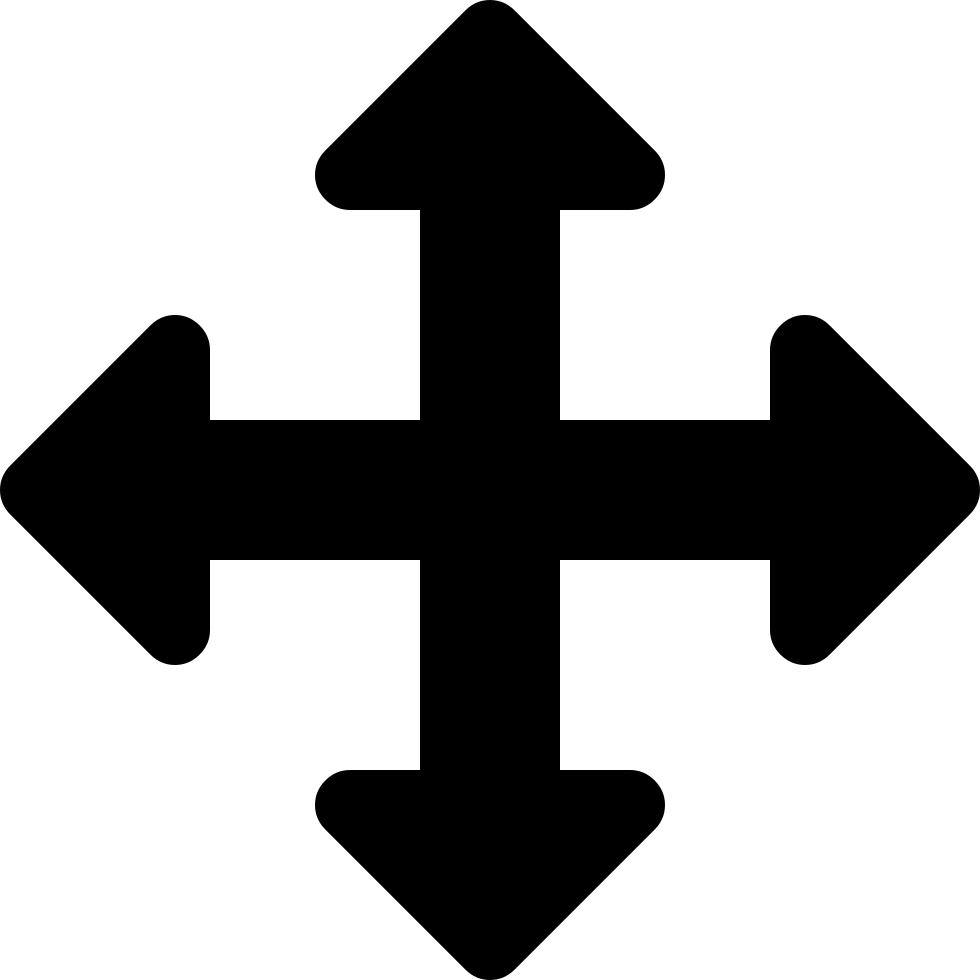 The guidance note focuses on main conceptual aspects to capture Islamic financial transactions, other flows and positions. Further guidance on practical aspects may be needed for implementation in countries with widespread Islamic financial activities. Two general recommendations are therefore suggested:

Include a special section or an appendix on Islamic finance in the updated SNA and BPM which highlights the differences between conventional and Islamic finance,  brings together all the entries in the accounts connected with Islamic finance and explains their interconnections

Develop an Islamic finance compilation guide
Results for the general recommendations:
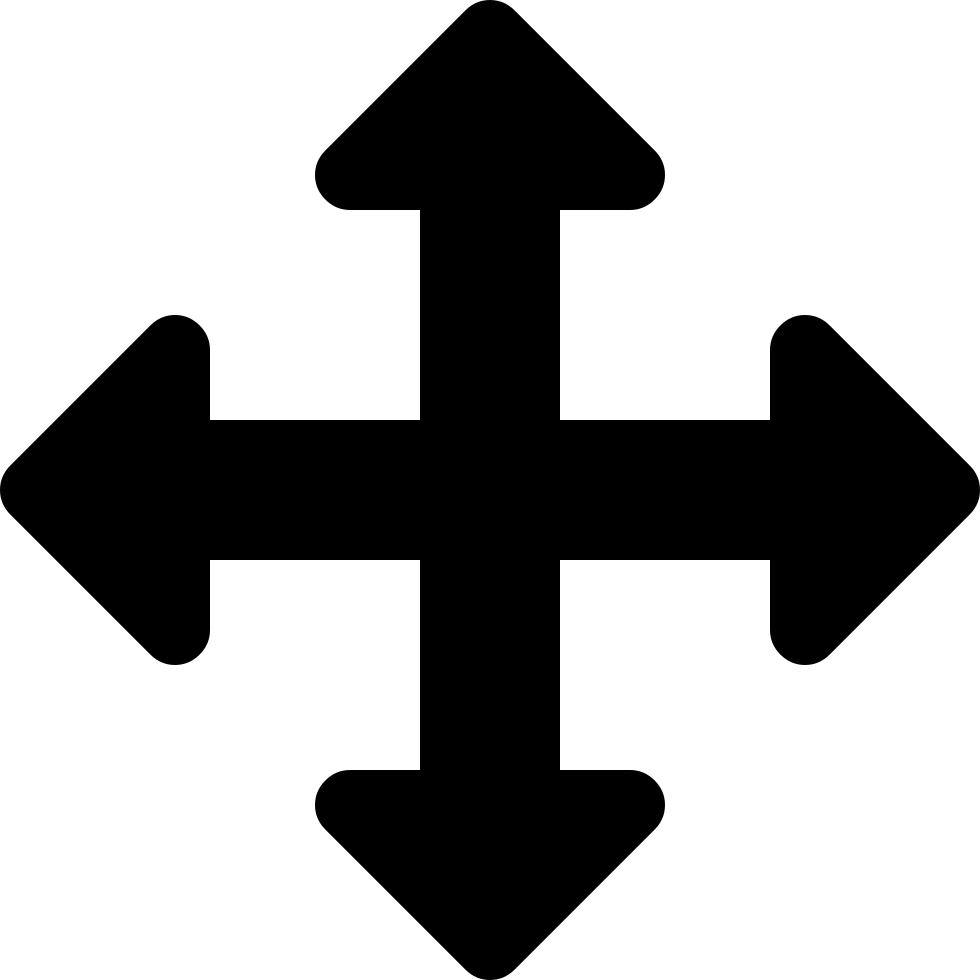 Arguments:
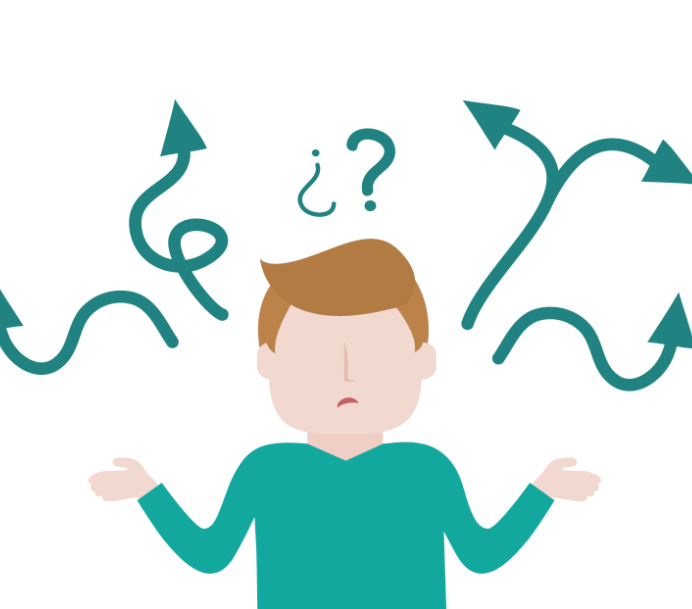 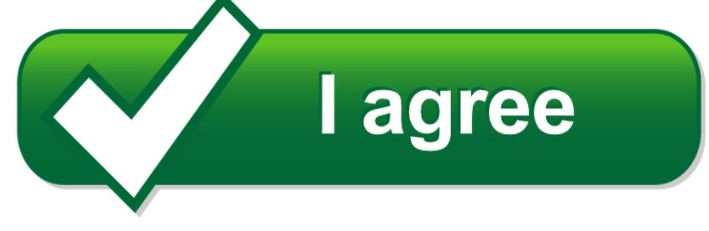 Provides clear elaboration on the differences and interconnections between conventional and Islamic finance and how this will be reconciled in the updated SNA and BPM.
 This will provide more context and clarity as well as guidance.
 This will assist compilers to understand the functioning of Islamic accounts.
Duplicate the content in the proposed compilation guide
   Instead;
 Developing the compilation guide only.
Undecided
Experimentation and Testing
Testing and experimentation exercisesVolunteers
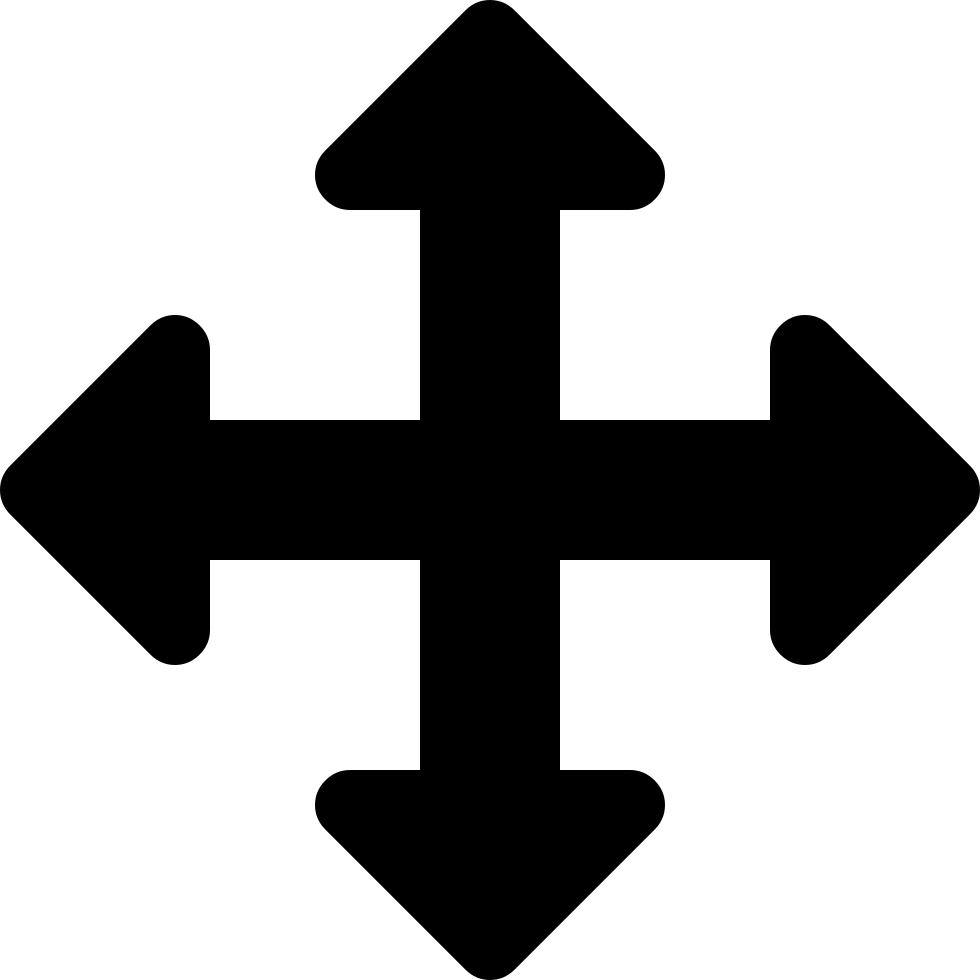 Previous Empirical Tests:
Under the work of the previous Islamic Finance Task Force:
The TF evaluates the use of two reference rates (one for conventional FISIM and one for Islamic FISIM) versus a single reference rate for both. 
Indonesia, Malaysia and the State of Palestine noted that for each currency type, they use two different reference rates to calculate the FISIM, one for Islamic loans and deposits and another for conventional loans and deposits. On the other hand, Turkey uses a single reference rate to calculate the FISIM on Islamic and conventional loans and deposits for each type of currency
Indonesia, Malaysia and the State of Palestine were invited to participate in empirical tests to calculate the nominal FISIM on loans and deposits using a single reference rate for each currency type
The results show that the difference in calculating FISIM in the case of Indonesia and the State of Palestine when using a single reference or when using separate reference rates appears to be quite significant.
Suggestions for the Experimentation and Testing:
The reference rate for calculating the FISIM on Islamic deposits and loans
 Organizing workshops on Islamic finance involving the banking community, statistical offices, macroeconomic teams and other relevant stakeholders.
 The need for technical assistance for experimentation and testing : (Assistance would be needed to asses current data availability for the purpose of the experimental exercise).
Thank you
[Speaker Notes: You may wish to thank your team at DITT.]